Asistencia escolar
Entendiendo el ausentismo: razones  para faltar a clases
ENTENDIENDO EL AUSENTISMO
Razones que tienen los estudiantes para ausentarse o no participar de las clases
[Esta ficha es solo una referencia de trabajo. Puede ser modificada según las distintas necesidades de cada establecimiento educacional o curso]
¿Qué es el AUSENTISMO CRÓNICO?
El ausentismo crónico equivale a ausentarse un 10%  a clases en el año:
20 días en el año.
Sólo 2 días al mes.

Ausencias justificadas y no justificadas.
¿Qué es el AUSENTISMO CRÓNICO?
INDICADORES DE DESARROLLO PERSONAL Y SOCIAL
Están en situación de Ausentismo Crónico:
Estudiantes que presentan Inasistencia Grave
Estudiantes que presentan Inasistencia Reiterada
Asistencia  escolar
¿Qué razones tienen los  estudiantes para faltar a  clases?
¡¡SON	MUCHAS	LAS
RAZONES!!
FALTA DE  VALORACIÓN
BARRERAS
RECHAZO
El caso de Tamara...
Tamara es una niña extranjera de 5° Básico que presenta un 20% de  inasistencia en el primer semestre, además de una conducta sumamente  disruptiva.

Según pudieron ver en la ficha de la alumna, Tamara tenía dos hermanos  menores en el colegio, los que sí asistían a clases regularmente.

Tamara no era parte del PIE, pero tenía promedio general 4,2 este año, con tres  promedios rojos.

No se tenía más información de la estudiante. “Para mí que se queda flojeando en  la casa”, comentó alguien y agregó: “Tenemos que dejarle bien claro que el colegio  no es un juego”.
¿Qué está pasando con Tamara?
El caso de Tamara...
Sin embargo, todo el caso dio un giro cuando pidieron a la inspectora de  patio que se presentara a la reunión. Ella conocía a la niña y sus hermanos, y
conversaba con Tamara cada vez que ella faltaba. Y la historia era la siguiente:

La madre de Tamara se fue de la casa hace 1 año y desde entonces la niña había  caído en una tristeza profunda. Su padre trabajaba de noche y Tamara se hacía  cargo de la casa y de sus hermanos. Desde entonces no tenía tiempo para hacer  las tareas ni estudiar y estaba cansada.

Luego de conocer la historia, el comité concluyó que lo que necesitaba Tamara  no era más información, sino más bien un urgente apoyo del equipo psicosocial  para ayudarle a superar sus barreras para asistir a clases.
¿Qué se pensaba inicialmente de por qué  faltaba Tamara a clases?

¿Cuál es la razón de fondo o la verdadera  razón de Tamara para ausentarse?  (Desconocimiento, rechazo o barrera)

¿Cómo puedo ayudar a Tamara? ¿Qué  estrategia puedo usar para ayudarla a que  participe de las clases?
ACTIVIDAD
ACTIVIDAD
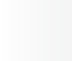 INSTRUCCIONES para trabajar con las listas
Identificar y destacar a los estudiantes con Ausentismo Crónico.
Anotar la razón de la ausencia de dichos estudiantes (lo que creemos, lo que el estudiante nos dice).
Identificar la razón de fondo que tiene cada estudiante para ausentarse (desconocimiento, rechazo o  barrera).
Trabajo con todos los asistentes
Exponer cuáles son las razones de fondo que más se repiten  en los cursos y en el grupo (barreras, aversión o rechazo).

Identificar cuál es la razón de fondo que más se repite en  todos los grupos que participaron.

Pedir a los grupos que planifiquen dos estrategias  concretas que permitan abordar la problemática más  común detectada en el punto anterior (barrera, aversión o  rechazo) y así motivar la participación de los estudiantes
¡ESTAMOS JUNTOS EN ESTO!
Asistencia escolar
Entendiendo el ausentismo: razones  para faltar a clases